Tomáš Foltýnek
foltynek@pef.mendelu.cz
Dita Dlabolová
dita.dlabolova@mendelu.cz
Kde je hranice plagiátorství?
Autoři: 
Irene Glendinning, Coventry University
Tomáš Foltýnek, Mendelova Univerzita v Brně
Dita Dlabolová, Mendelova Univerzita v Brně
Ansgar Schäfer, Universität Konstanz

Reference: “Impact of Policies for Plagiarism in Higher Education across Europe” – projekt LLP/Erasmus
Osnova workshopu
Několik příkladů
Definice plagiátorství
Kde je hranice?
Příčiny
Příklad č. 1 (PEF MENDELU, 2017)
Příklad č. 1 (PEF MENDELU, 2017)
Příklad č. 1 (PEF MENDELU, 2017)
Příklad č. 2 (PEF MENDELU, 2017)
Příklad č. 2 (PEF MENDELU, 2017)
Příklad č. 2 (PEF MENDELU, 2017)
Na konci červeného textu: (Hotský, 2013)
Definice…
Co si představíte pod pojmem plagiátorství?
Definice plagiátorství
využití (myšlenek, obsahu, nebo struktury) jiného dílabez řádného uvedení odkazu na zdroj(k získání určité výhody) tam, kde se očekává původní dílo

the use of ideas, content, or structures
without appropriately acknowledging the source
to benefit in a setting where originality is expected

Meuschke, N., & Gipp, B. (2013). State-of-the-art in detecting academic plagiarism. International Journal for Educational Integrity, 9(1): 50-57
Fishman, T. (2009). ‘We Know It When We See It’ Is Not Good Enough: Toward a Standard Definition of Plagiarism That Transcends Theft, Fraud, and Copyright. In Proceedings 4th Asia Pacific Conference on Educational Integrity (4APCEI), 5, 2009.
Plagiátorství typicky zahrnuje
Použití práce někoho jiného a její prezentování jako práce vlastní

Nepřiznané využití vlastní dříve publikované práce

Nesprávné citování a odkazování na práci někoho jiného

Nepřiznání cizího přispění k prezentované práci
Autorský zákon
Do práva autorského nezasahuje ten, kdo
užije v odůvodněné míře výňatky ze zveřejněných děl jiných autorů ve svém díle,
užije výňatky z díla nebo drobná celá díla pro účely kritiky nebo recenze … a užití bude v souladu s poctivými zvyklostmi a v rozsahu vyžadovaném konkrétním účelem,
užije dílo při vyučování pro ilustrační účel nebo při vědeckém výzkumu … a nepřesáhne rozsah odpovídající sledovanému účelu

Vždy se musí uvést: jméno autora, název díla a pramen 
(121/2000 Sb. Autorský zákon)
Kde je hranice?
Kde je hranice plagiátorství?

Přečtěte si jednotlivé případy a zaškrtněte příslušné políčko podle toho, jestli si myslíte, že daný případ popisuje nebo nepopisuje plagiátorství.
Scénář č. 1
40 %
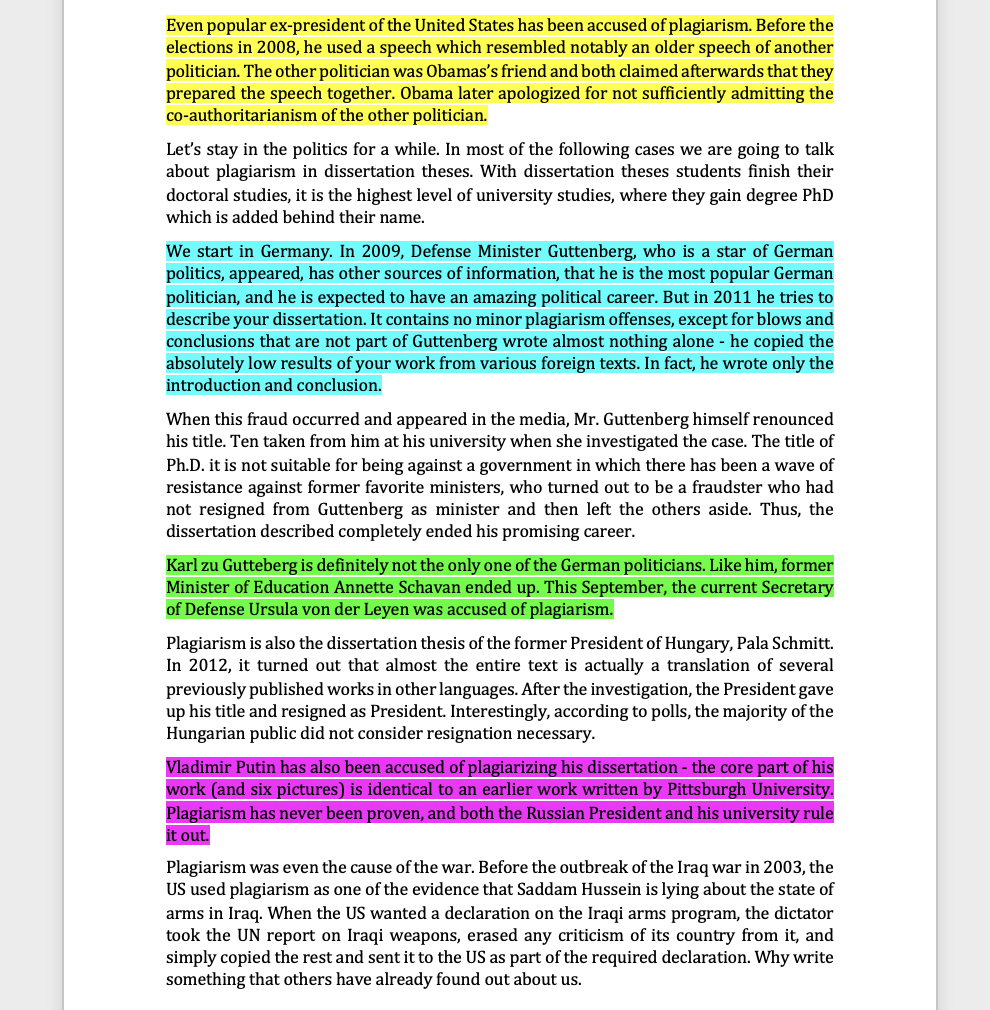 Scénář č. 2
40 %
Scénář č. 3
40 %
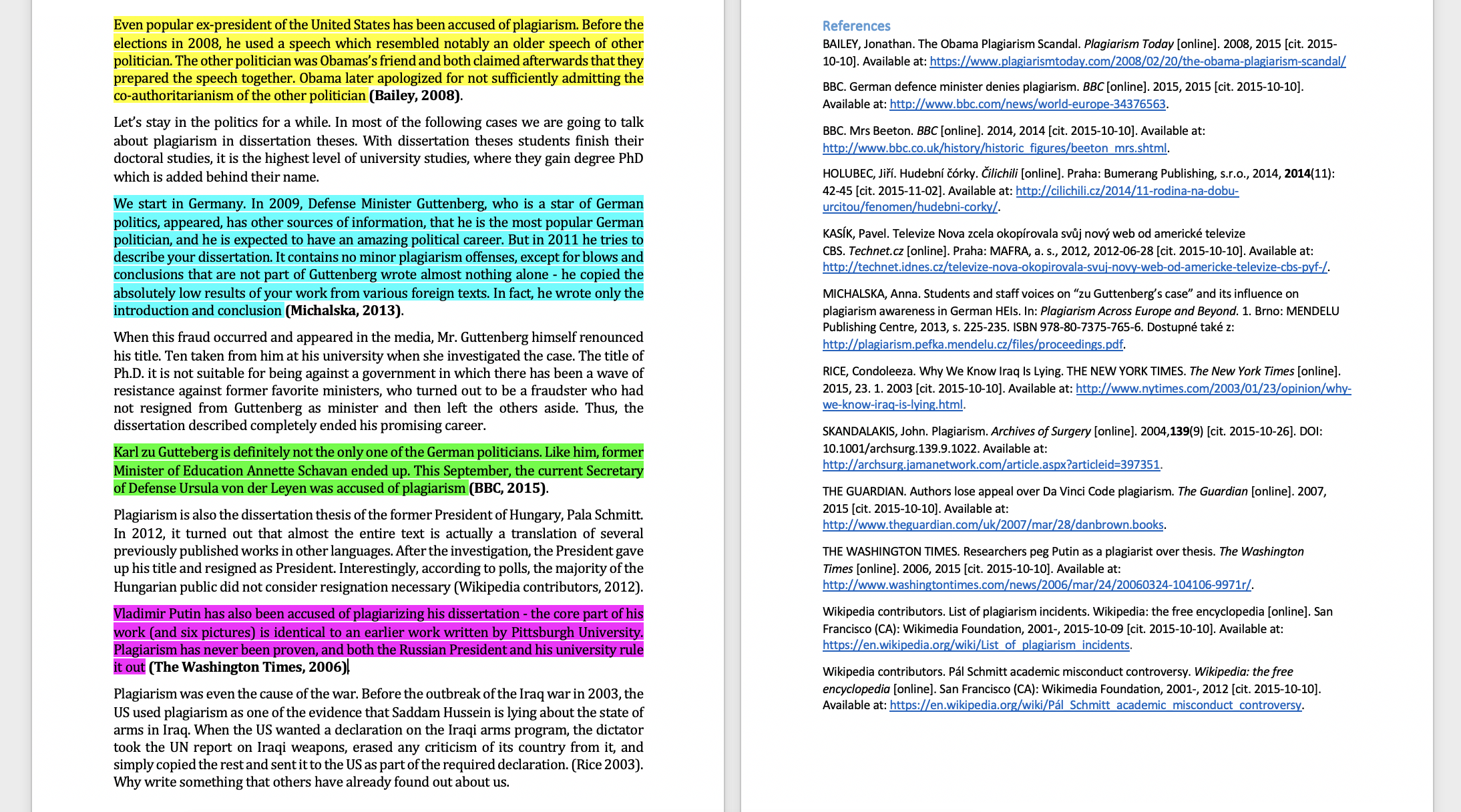 Scénář č. 4
40 %
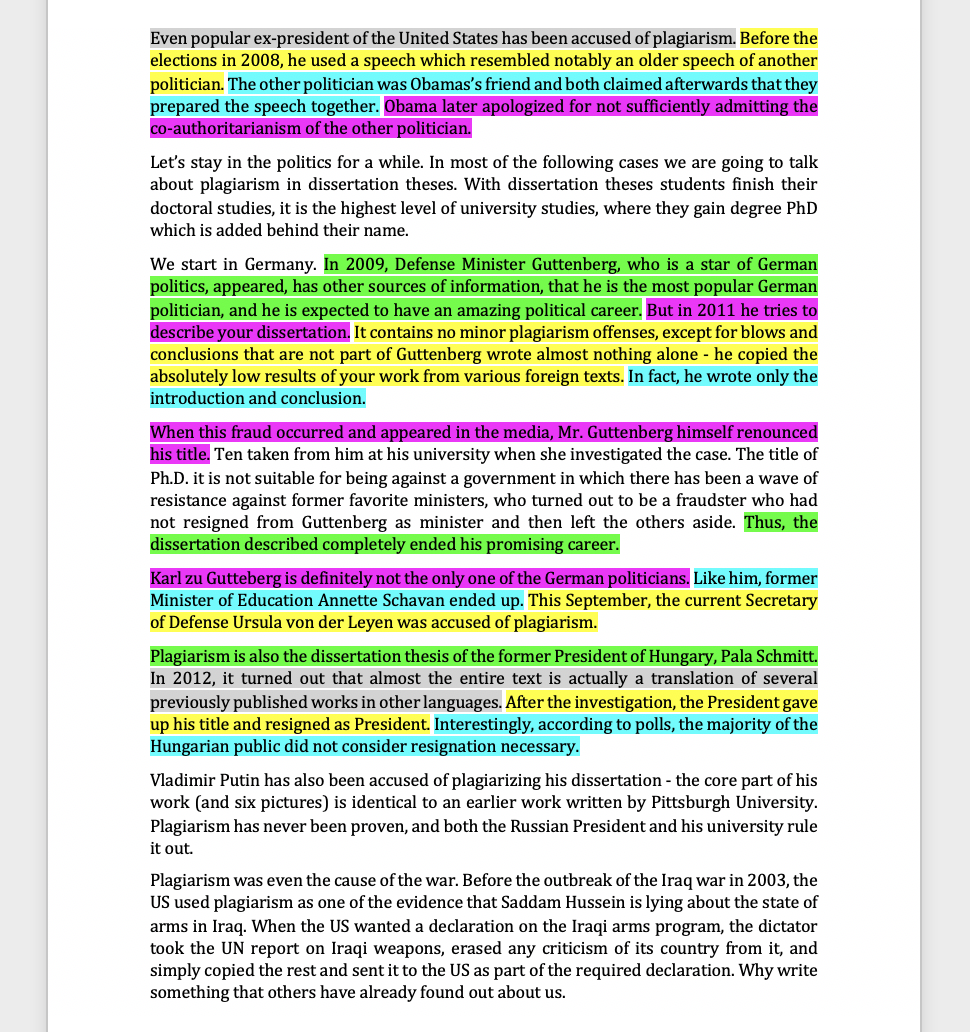 Scénář č. 5
40 %
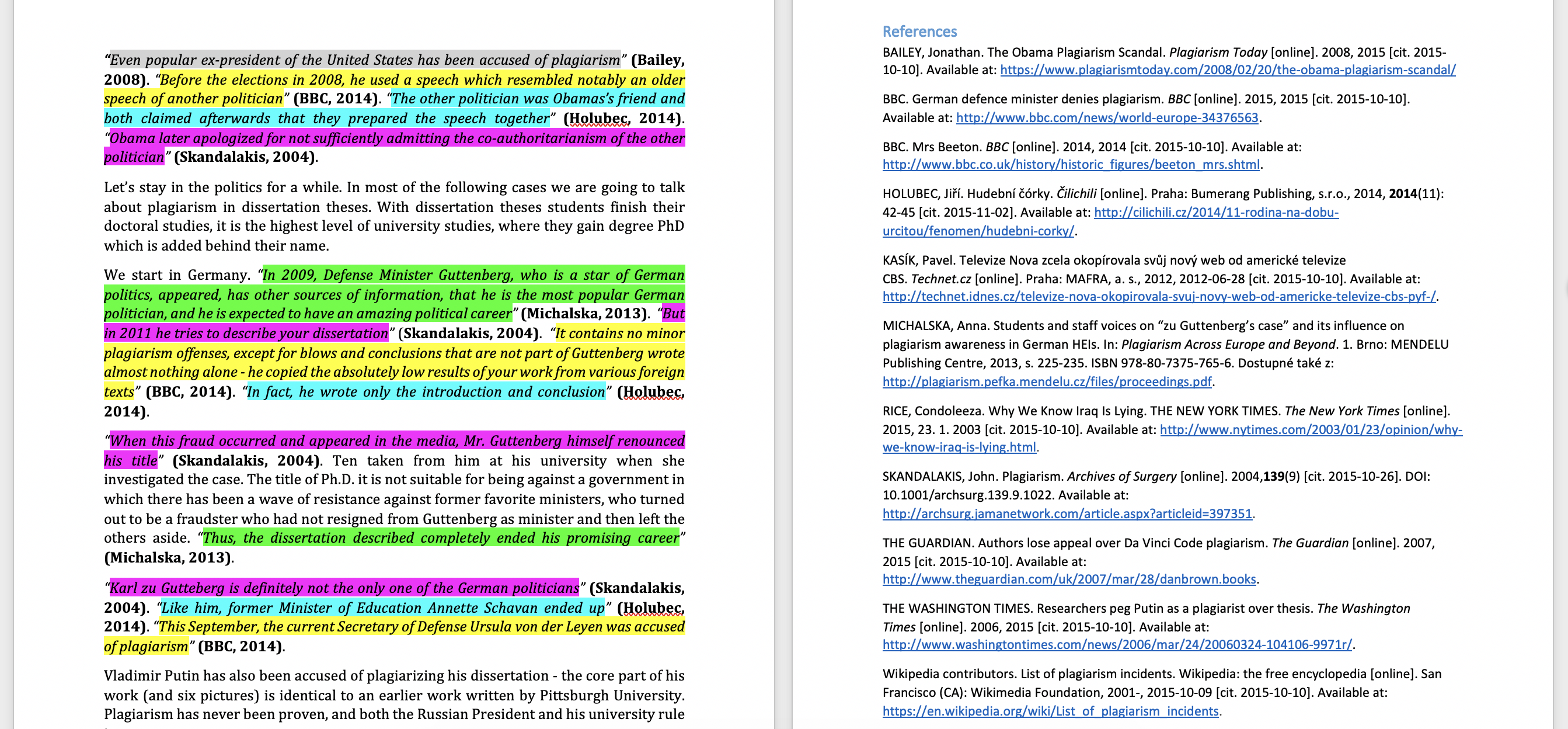 Některá slova změněnaScénáře 6, 7, 8
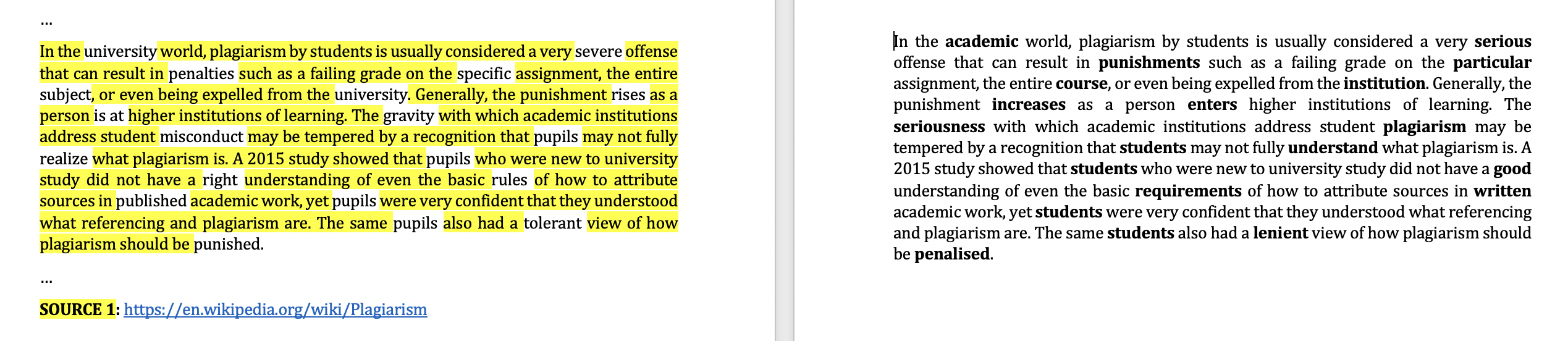 Diskuse ve skupinách
Diskutujte své hodnocení jednotlivých scénářů
Pokuste se najít shodu v rámci skupiny
Scénář č. 1
40 %
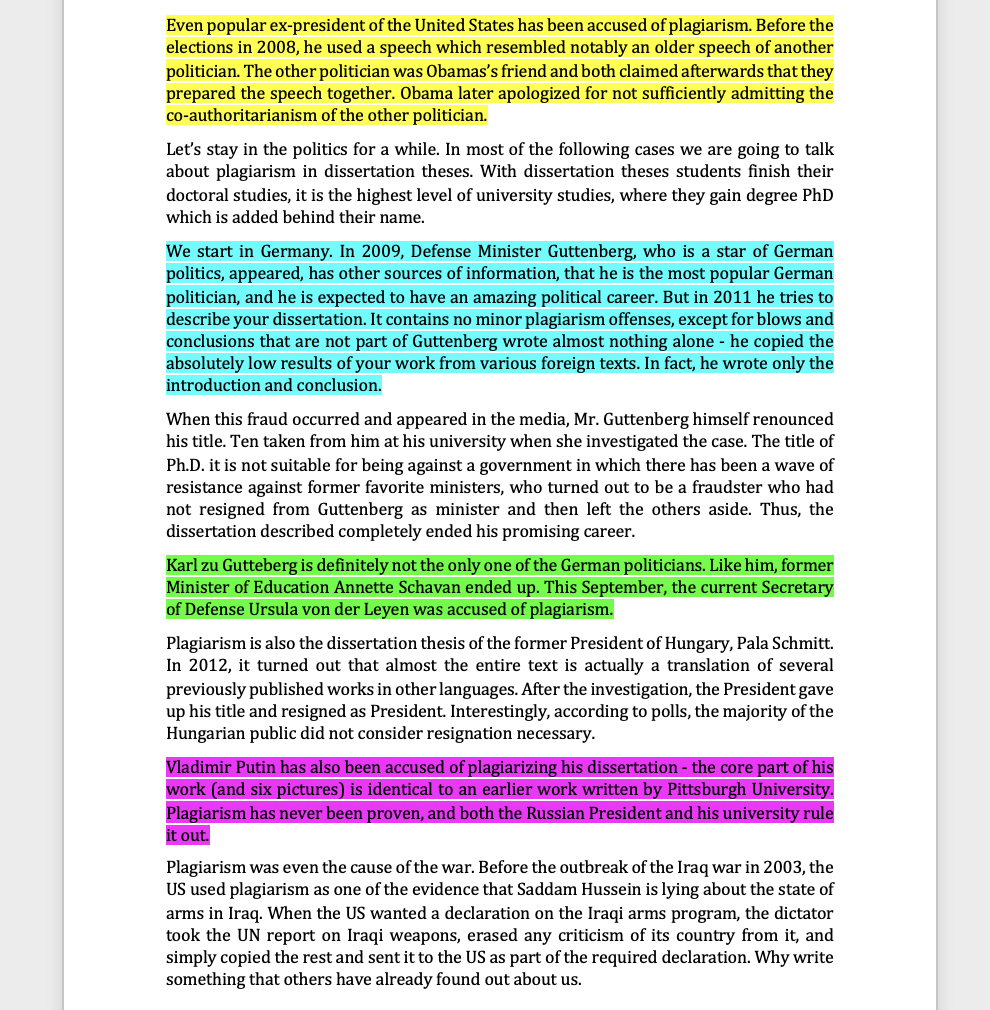 Scénář č. 2
40 %
Scénář č. 3
40 %
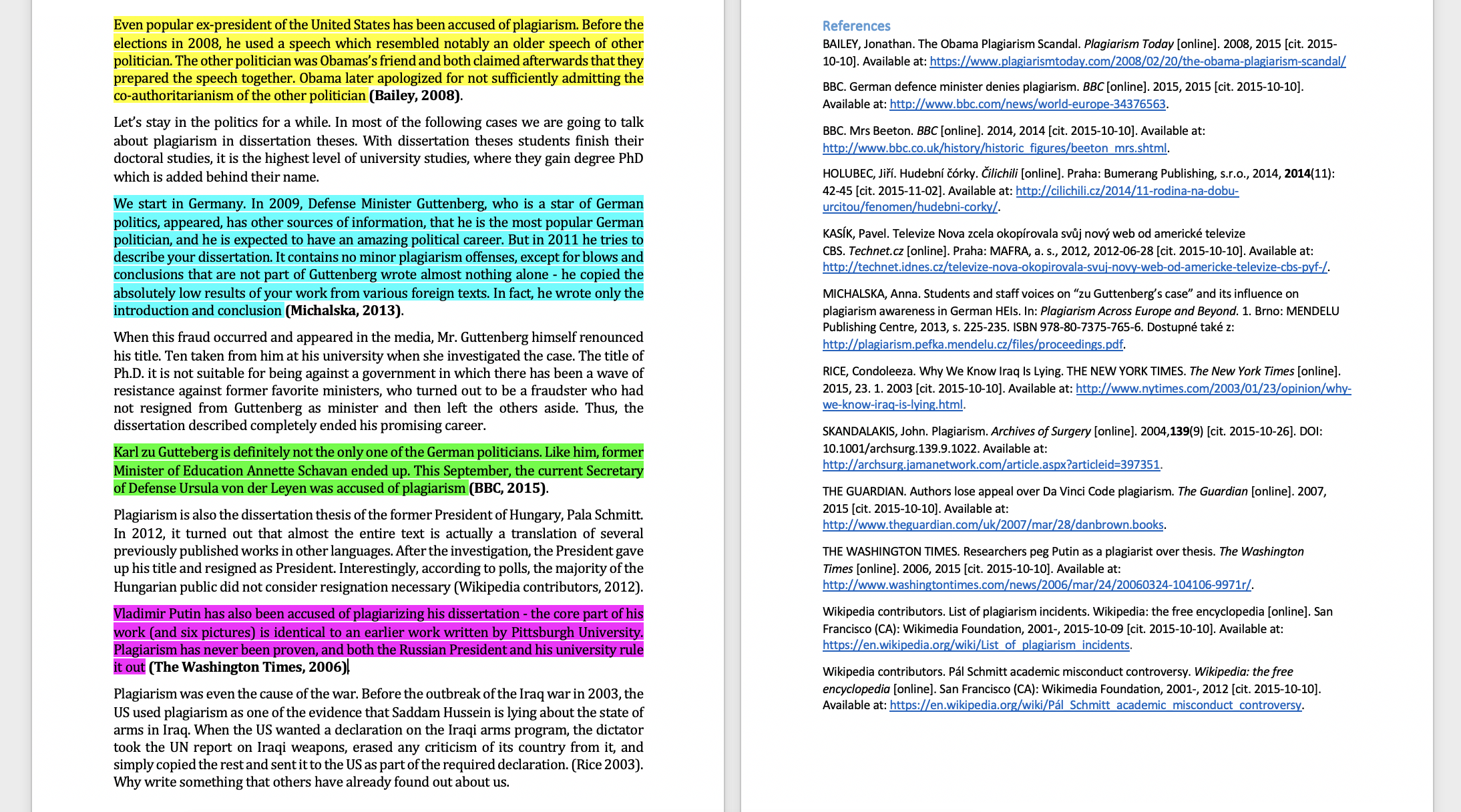 Příklad: z blogu pana Jablka
Mrkev říká o Citronovi: Citron je žlutý.
Dále dodává, že je to citrus.
Mrkev také zmiňuje, že Citron je kyselý.
A Citron je hořký.
Mrkev také odhalila velmi překvapující fakt, že Citron roste na stromech!
Příklad: z blogu pana Jablka
Mrkev říká o Citronovi: Citron je žlutý. 
Dále dodává, že je to citrus. 
Mrkev také zmiňuje, že Citron je kyselý. 
A Citron je hořký. 
Mrkev také odhalila velmi překvapující fakt, že Citron roste na stromech!
Scénář č. 4
40 %
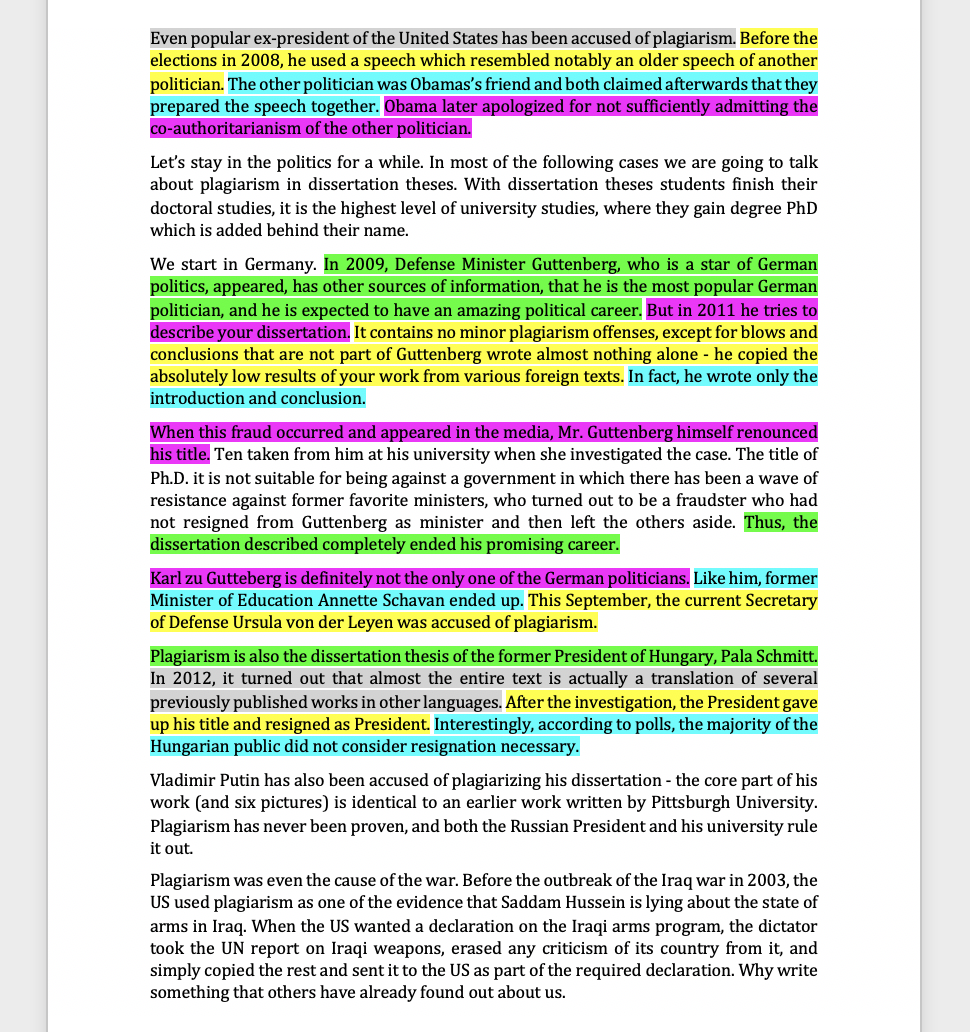 Scénář č. 5
40 %
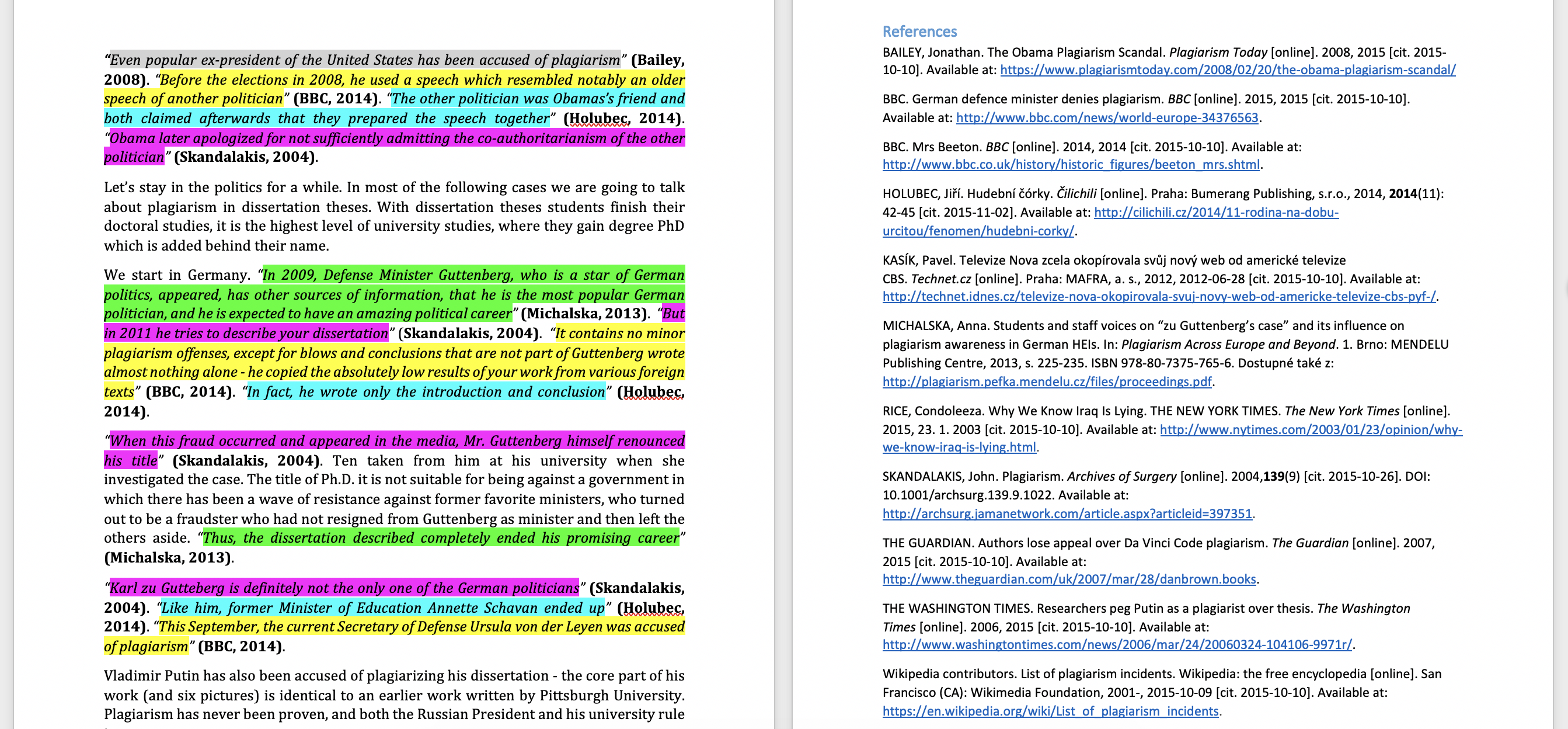 Některá slova změněnaScénáře 6, 7, 8
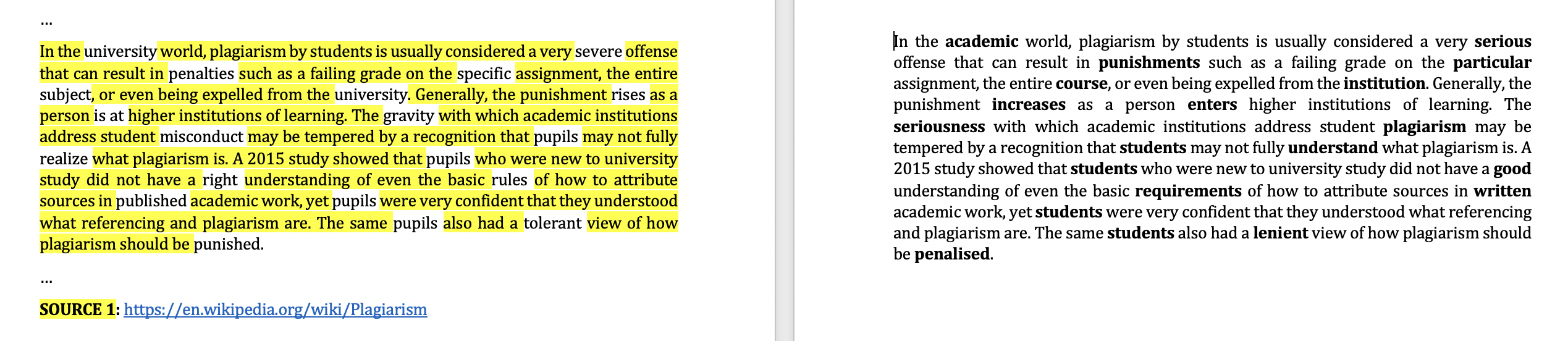 Kde je hranice?
Zaměřte se na příklady 1 a 6

Který z nich je horší?

Co si o těchto příkladech myslí evropští studenti?
40 % práce okopírováno slovo od slova, bez uvozovek, bez odkazů v textu, bez uvedení zdrojů v seznamu literatury
40 % práce okopírováno s některými slovy změněnými, bez uvozovek, bez odkazů v textu, bez uvedení zdrojů v seznamu literatury
Co je příčinou?
Proč se studenti dopouštějí plagiátorství? 


Sami za sebe sepište všechny důvody, které Vás napadnou během dvou minut 

Podělte se o své důvody se svými sousedy
Čeští studenti vs. učitelé: Proč se studenti dopouštějí plagiátorství?
Učitelé
Je snadné kopírovat z Internetu
Nechtějí se nic učit, jen udělat zkoušku
Myslí si, že se na to nepřijde
Neumí vyjádřit cizí myšlenky vlastními slovy
Studenti
Je snadné kopírovat z Internetu
Nestíhají
Nevědí, jak správně citovat
Projekt IPPHEAE, 2013
Čeští studenti vs. učitelé
Jak se studenti dozvědí o plagiátorství? 
Učitelé: vyhlášky vedení
Studenti: na webu
Co je těžké na psaní odborných textů? 
Učitelé: Odkazy a citace
Studenti: Nalezení kvalitních zdrojů
Nevěřte procentům!
Diplomová práce, ČR
Procento podobnosti: 24%
Student zkopíroval celý text, ale parafrázoval jej
Procenta odpovídají pouze textové shodě
Seminární práce, Austrálie
Procento podobnosti : 8%
Shoda pouze v abstraktu – veřejná část tzv. essay mill
Zbytek práce ukryt za platební bránou
Diplomová práce, Gruzie
Procento podobnosti : 7%
Celý seznam literatury
Zbytek práce přeložen z Ruštiny do Gruzínštiny
Bakalářská práce, ČR
Procento podobnosti : 89%
Zdroj: Předchozí verze téže práce
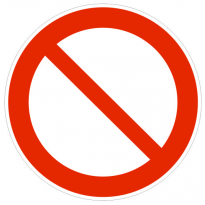 %
Detekce plagiátorství: Technický pohled
Předzpracování dokumentu (typický proces)
Převod na holý text (vč. odstranění obrázků, vzorců, atd.)
Odstranění nevýznamových slov, čísel, atd.
Lematizace (převedení slov na základní tvar)
Chunking & Fingerprinting
Detekce podobných dokumentů
Výběr kandidátů (Candidate Retrieval)
Je dán podezřelý dokument D a vyhledávací nástroj / velká databáze
Vyhledat všechny dokumenty, z nichž byl do D převzatý text
Detailní analýza (Detailed analysis, Text alignment)
Je dán podezřelý dokument D a množina kandidátů S
V dokumentech z S vyznačit části, které byly převzaty do D
Rozpoznání parafráze
Pro dané dva úseky textu určit, zda (příp. do jaké míry) mají stejný význam
Vytvoření protokolu o podobnosti
pro posouzení člověkem
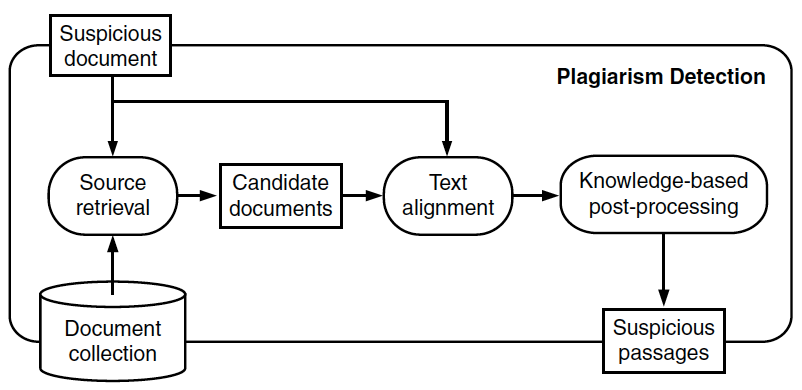 Source: Potthast et al. (2014)
Děkuji za pozornost
tomas.foltynek@mendelu.cz
dita.dlabolova@mendelu.cz

www.plagiarism.cz
www.plagiarism.cz/ippheae
www.plagiarism.cz/seeppai

Databáze vzdělávacích materiálů www.academicintegrity.eu